Властивості   паралельних
площин
Через точку поза заданою площиною можна провести площину, паралельну заданій, причому тільки одну.
А
.
Опорні факти:
1. Пряма, що перетинає одну з двох паралельних площин, перетинає і другу площину.
А
.
B
Опорні факти:
2. Площина, яка перетинає одну з двох паралельних прямих, перетинає  і другу пряму.
b
a
B
А

Опорні факти:
Т 6.5. Дві площини, що паралельні третій, паралельні.
Опорні факти:
4. Якщо дві площини паралельні, то будь-яка пряма, що проходить через точку  однієї площини і паралельна другій, лежить у даній площині.
А
.
a
Опорні факти:
5. Відношення відрізків, що відтинають на прямій три паралельні    площини, 
не залежать 
від вибору прямої.
X
.
.
B1
А1
.
.
B2
А2
.
.
B3
А3
Задача
6. Паралельні відрізки А1А2,,  В1B2, С1С2 розміщені між паралельними площинами  і .

а) Визначте вид
 чотирикутників А1В1B2A2, В1С1C2В2,   А1C1С2A2.

б) Доведіть, що 
   А1В1С1 = А2B2С2.
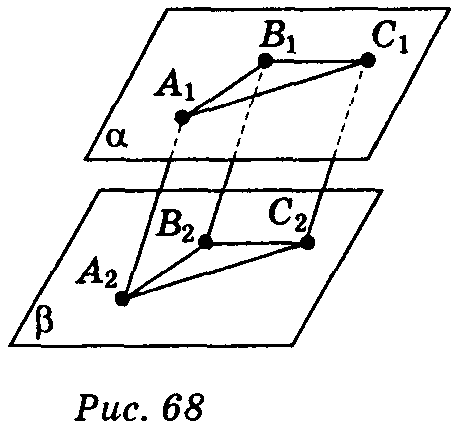 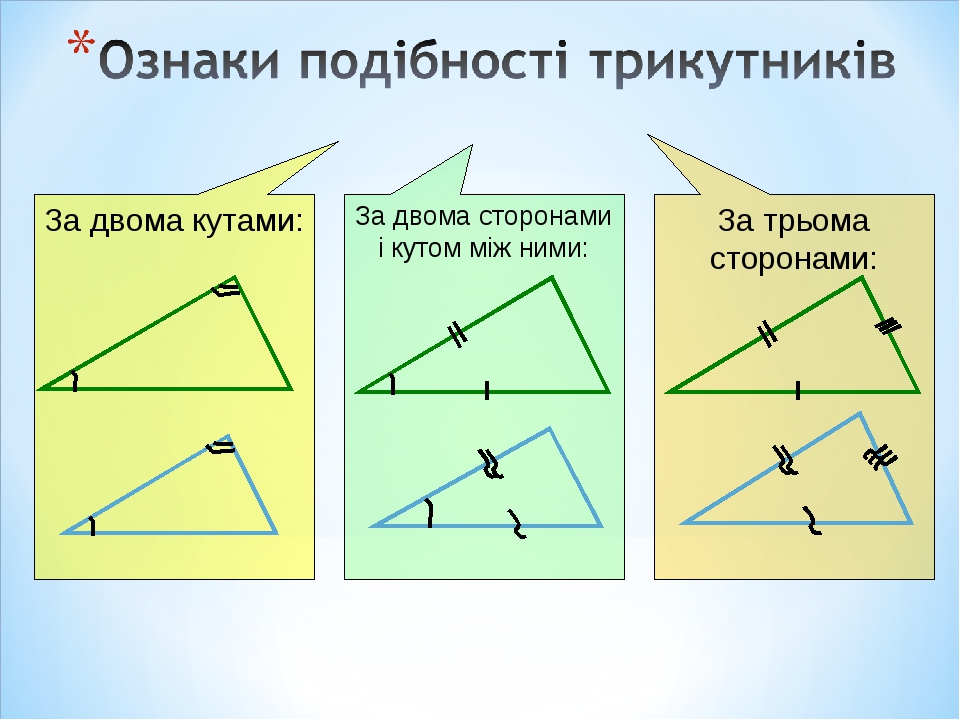 Задачі
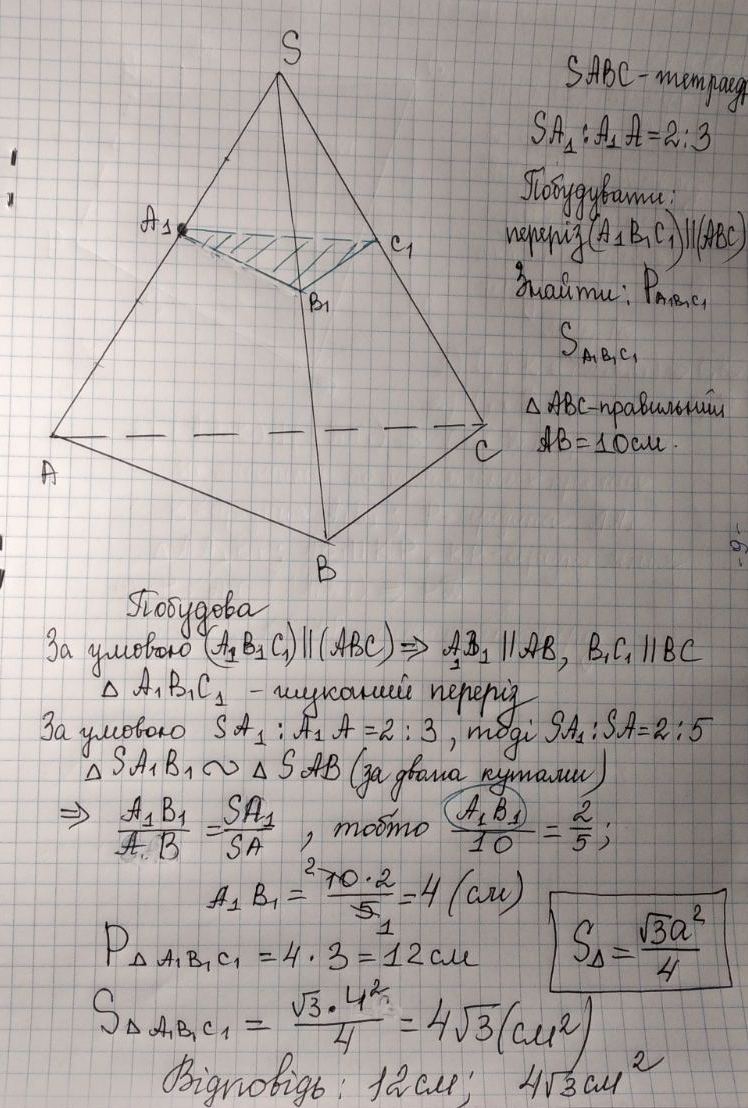 Задача 7
7. Точка А1 ділить ребро SA тетраедра SABC
 у відношенні SA1 : A1A = 2 : 3. Побудуйте
 переріз тетраедра площиною, яка проходить
 через точку А1 і паралельна площині АВС.
Знайдіть периметр і площу перерізу, якщо 
АВС — правильний трикутник і АВ = 10 см.
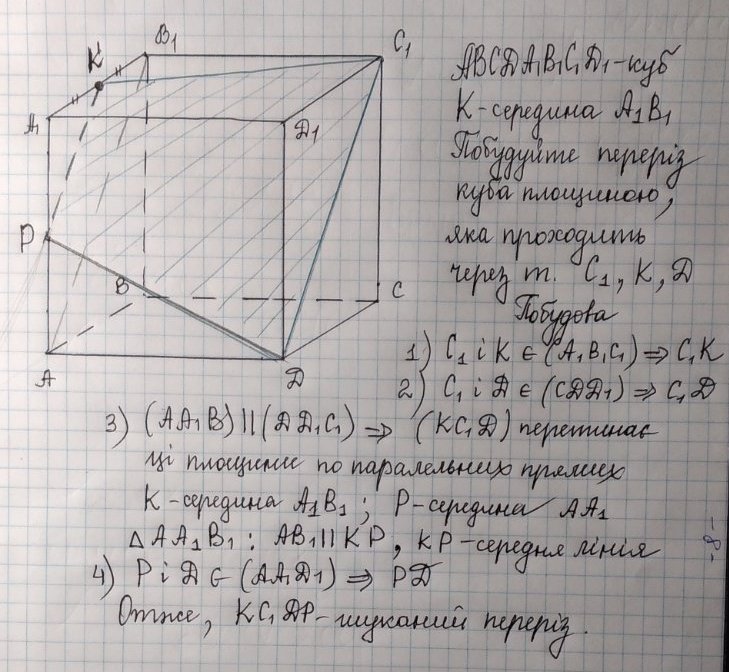 Задача
5. Дано куб ABCDA1B1C1D1. Побудуйте переріз 
куба площиною, яка проходить через дані 
точки: а) С1, К, D; де точка К — 
середина А1В1. З'ясуйте, яка фігура
 утвориться в перерізі.
А1
M1
В1
Відрізок АВ не перетинається з площиною α. Через кінці відрізка  АВ і його середину (точку М) проведені паралельні прямі, що перетинають площину α в точках А1, В1 и М1. 
а) Доведіть, що точки А1, В1 і М1 лежать на одній прямій. 
б) Знайдіть АА1, якщо ВВ1 = 12см, ММ1=8см.
№ 7
В
М
А
Перевірка
[Speaker Notes: «Математика. Самостоятельные м контрольные работы по геометрии для 11 класса».  Ершова А.П., Голобородько В.В.]
Задача
3. У трикутній піраміді SАВС провести переріз:
а) через середину  АС паралельно грані SСВ;
б) через середину  SС паралельно грані SАВ.
S
A
M
B
K
C
Трикутник АВС і квадрат АEFC не лежать в одній 
площині. Точки К і М – середини відрізків АВ и ВС відповідно.                           Доведіть, що КМ II EF.
                                                      Знайдіть КМ, якщо АЕ=8см.
№ 5
В
M
K
С
А
F
8см
Е
[Speaker Notes: «Математика. Самостоятельные м контрольные работы по геометрии для 11 класса».  Ершова А.П., Голобородько В.В.]
Завдання 2
В тетраедрі ABCD назвіть пари мимобіжних ребер.
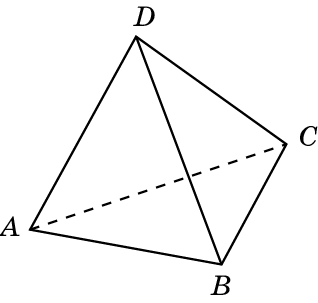 Відповідь: AB і CD; BC і AD; AC і BD.
Завдання 3
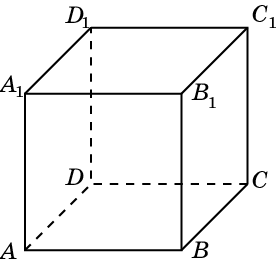 Відповідь: A1D1; B1C1; DD1; CC1.